WARM-UP
Can you tell me 
name of some festival ?
Game: Who is faster?
LUNAR NEW YEAR / TET HOLIDAY
WARM-UP
FULL MOON FESTIVAL / MID-AUTUMN FESTIVAL
WARM-UP
HUNG KING TEMPLE FESTIVAL
WARM-UP
BUDDHA’S BIRTHDAY
WARM-UP
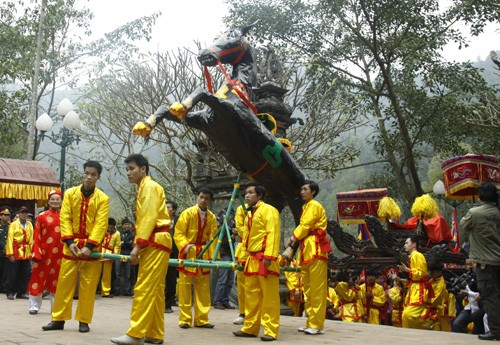 GIONG FESTIVAL
WARM-UP
OK OM BOK FESTIVAL
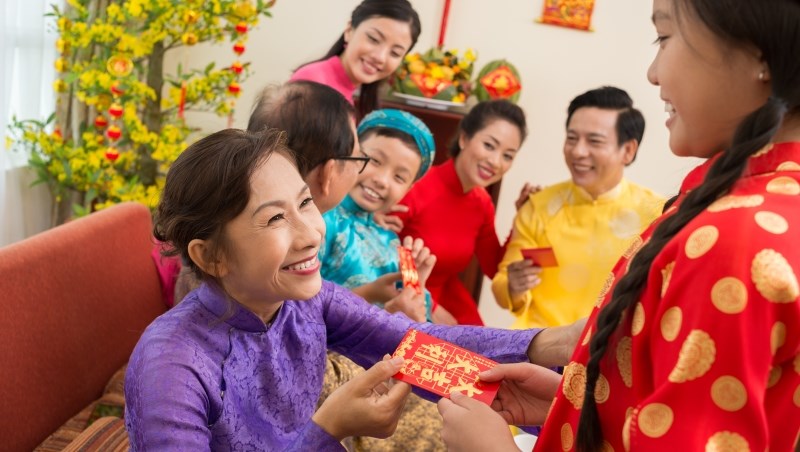 Tet Holiday
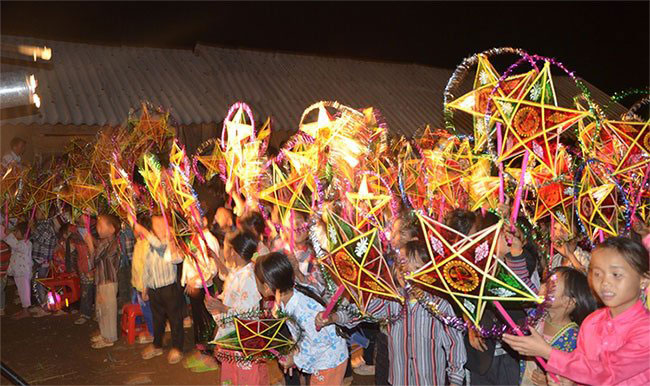 Mid-autumn festival
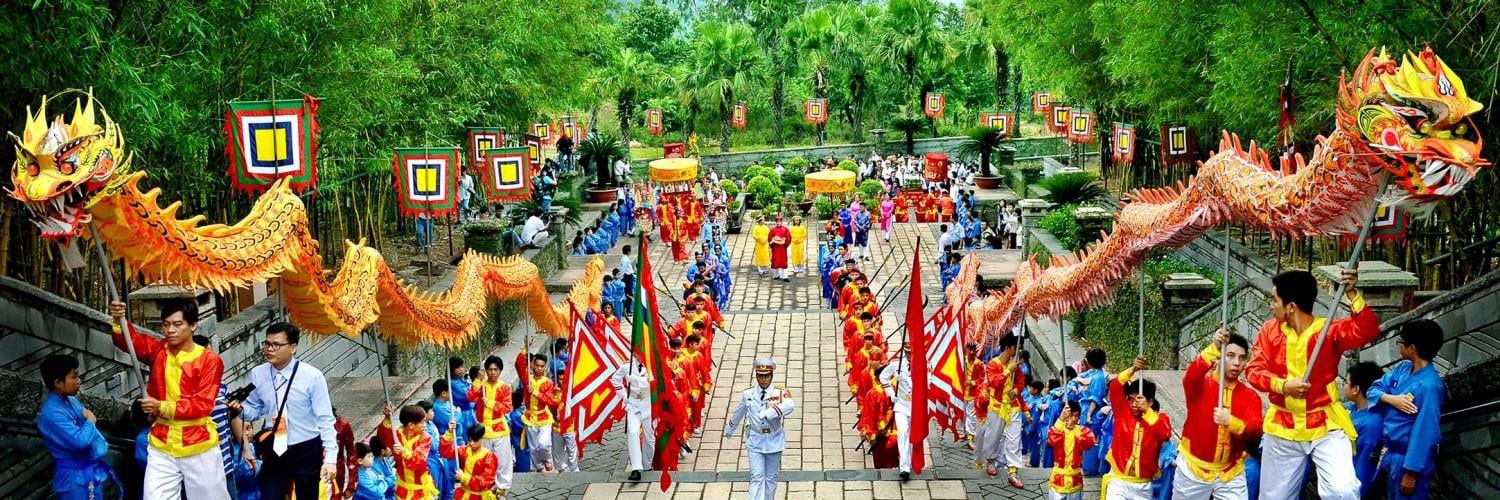 Hung King temple festival
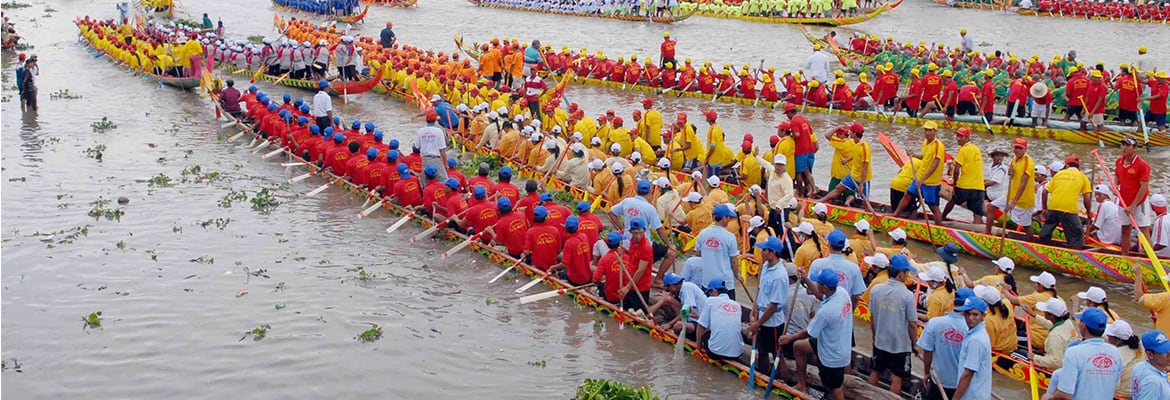 Om Ok Bok festival
Unit 5
Our customs and traditions
Lesson 6: Skills 2
(page 56,57)
After this lesson, Ss will be able to:
Listening
Writing
Listen for specific information about 
a festival
Write an email to give advice on taking part in a festival
Listening
Om Ok Bok festival
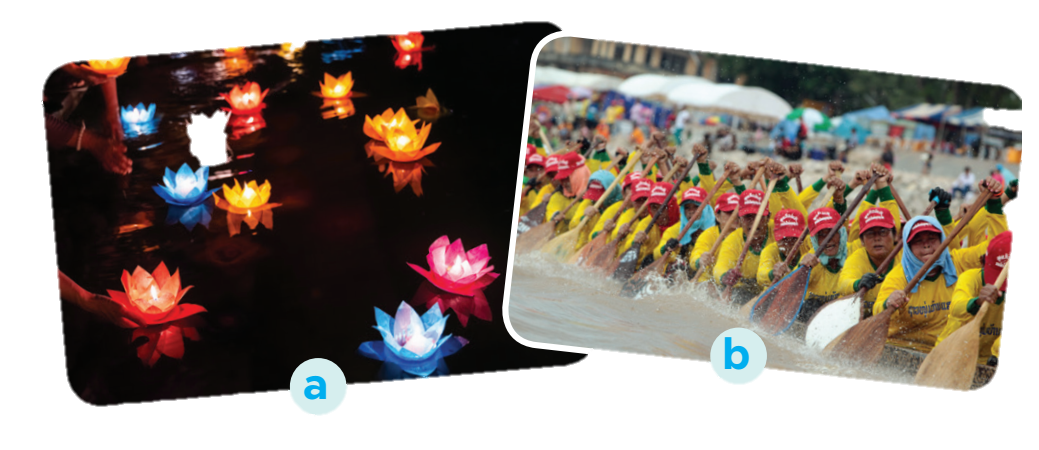 1. What can you see in the photos? 

2. In which part of Viet Nam might the festival occur?
LISTENING
Listen to part of the programme “Charming Viet Nam”. Fill in each blank with no more than TWO words.
2
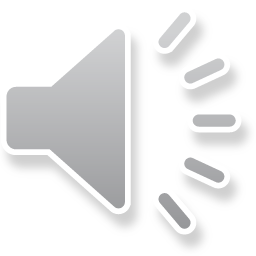 end
young rice
fashion shows
Race
Let’s check your memory
Listen again and check your answers
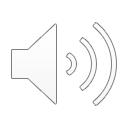 LISTENING
3
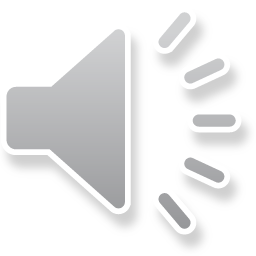 Listen again and tick T (True) or F (False).
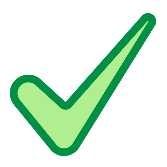 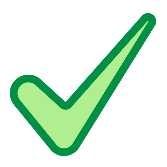 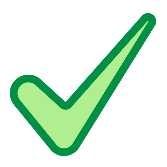 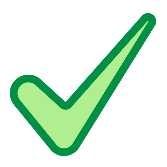 Writing
Read the following pieces of advice 
for tourists at the Ok Om Bok Festival.
a
b
c
d
e
f
dress up for the Moon God offering ceremony
keep quiet when the monks and 
the elders are talking
climb on the animal statues in the temple ground
show respect to the monks and the elders
refuse young rice when the elders offer it to you
litter the temple ground
Work in groups. 
Put the ideas in the correct column.
a
b
c
d
e
f
dress up for the Moon God offering ceremony
keep quiet when the monks and 
the elders are talking
a
b
d
climb on the animal statues in the temple ground
show respect to the monks and the elders
refuse young rice when the elders offer it to you
c
f
e
litter the temple ground
Tom sent you an email. 
Read part of his email below.
Write an email (80 - 100 words) to advise Tom about participating in the Ok Om Bok Festival.
“… Guess what! My dad is taking me with him to Soc Trang Province. We will be there during the Ok Om Bok Festival. What are some dos and don’ts at this festival? ...”
Dear Tom,
Glad to hear you are coming to Soc Trang. You can’t miss the Ok Om Bok Festival. Here are a few things for you to remember when joining the festival.
First, you should wear polite clothes when attending the Moon God offering ceremony. Always show respect to monks and elderly people. Remember to keep quiet when the monks and the elders are talking.
Besides, there are many animal statues in the temple ground. Don’t climb on them. The young rice represents the hope for luck in the new year. Don’t refuse when the elders give you some.
Send me an email if you need more information.
Warm regards,
Wrap up
In this lesson, we have learnt to:
1
listen for specific information about Om Ok Bok festival
2
write an email to give advice on taking part in a festival
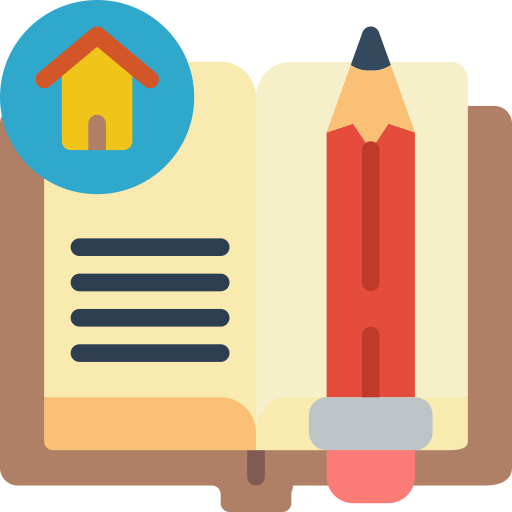 2
Homework
Rewrite the passage on the notebook.
Prepare for Lesson 7 – Looking back & project.
Thank you very much!